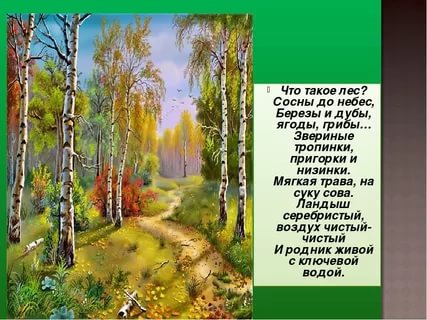 Березовая роща
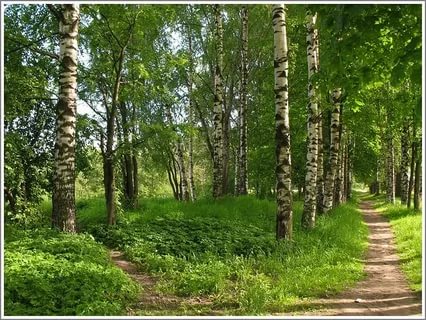 Лес
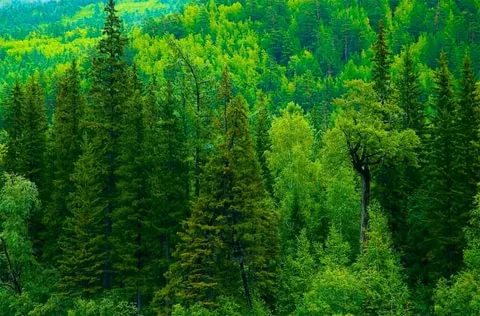 Не разоряй муравейники
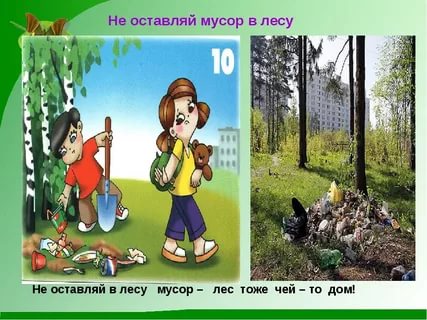 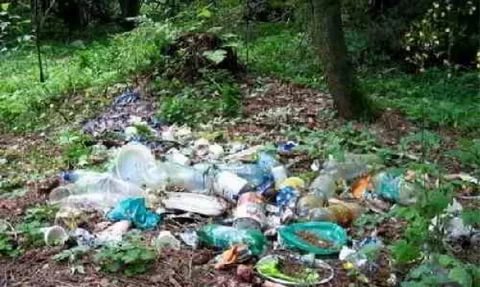 Правила поведения в лесу